CHALLENGE?
up for a
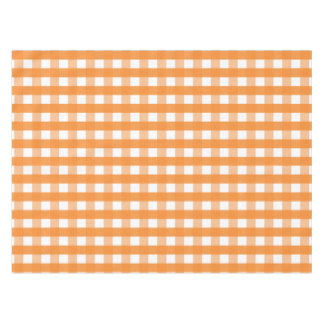 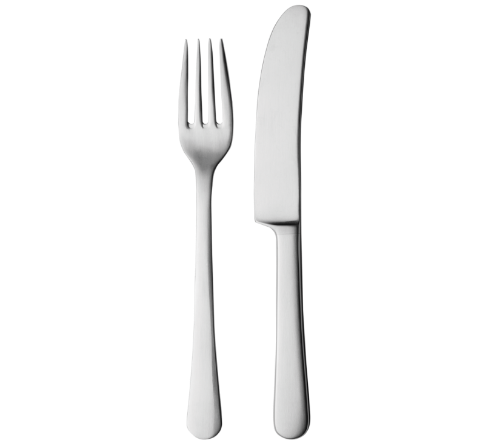 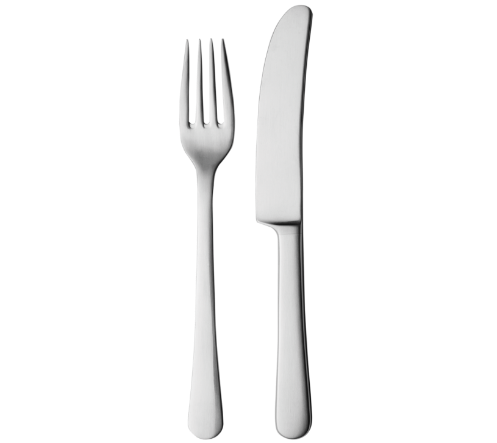 Power of Change
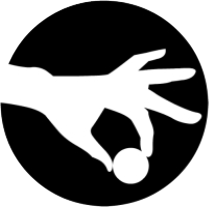 •   50₵ Challenge   •
50₵
Presentation to Faculty
Christi Lee
September 2016
CHANGE
power of
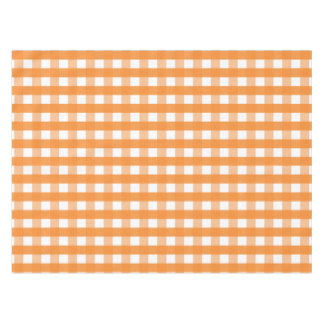 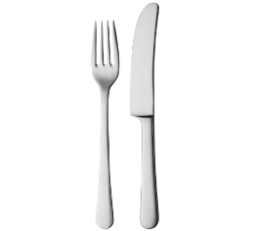 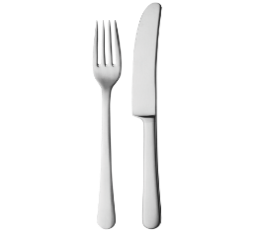 Power of Change
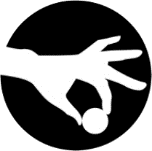 •   50₵ Challenge   •
50₵
goal
Mobilize students to philanthropy and promote awareness of domestic hunger

Why teens?
Teen empowerment – show adults that teens can make a difference
Easier to solicit many to give a little than a few to give a lot
Encourage as many students to donate at least 50 cents
With 10 participating MA schools, the potential to raise $500 to $1,000 per school, or collectively $5,000 to $10,000 for hunger relief

Why hunger?
1 in 9 people in Eastern MA is food insecure
125,000 children are at risk – that’s 1 in 4
Immediate impact – 50 cents can provide 1-1/2 meals

MAKE a difference
CHALLENGE
50 cent
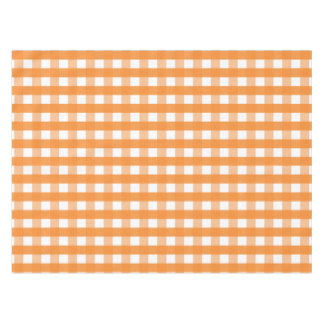 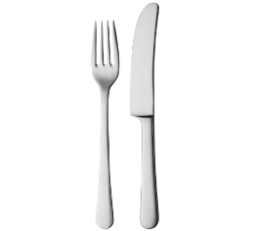 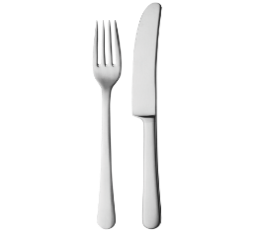 Power of Change
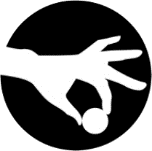 •   50₵ Challenge   •
50₵
what?
Over 3-week period, OCT/NOV X – Y  (or such other time frame to be determined by each school), run 50 cent Challenge
Use fun competition and social media to spur awareness and action
Request teens and faculty to donate at least 50 cents to fight hunger

CHALLENGE each other

Competing with other MA schools 
School with either highest total raised or highest average per student wins the title of “Top Donor School” and bragging rights
Let’s set a high bar!

All proceeds will be donated to regional food banks.
HUNGER
fight
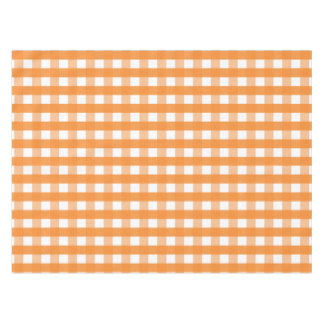 now
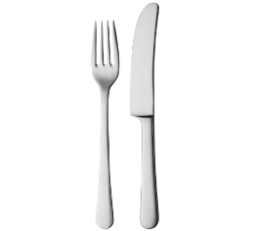 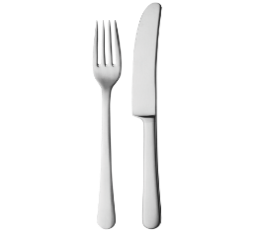 Power of Change
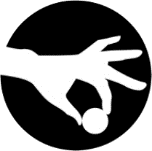 •   50₵ Challenge   •
50₵
role of faculty
If applicable, set out coin container on homeroom days 
Remind students to drop off spare change and to record participation on the website http://power-of-change.weebly.com/ 

GIVE change to MAKE change

Contact your Student Leader if jars need to be emptied
If you know of students at other MA schools who might be interested in launching Power of Change, please direct them to Christi Lee at powerofchangeproject@gmail.com

THANK you Principal, faculty and staff for your support
SCHOOLS
participating
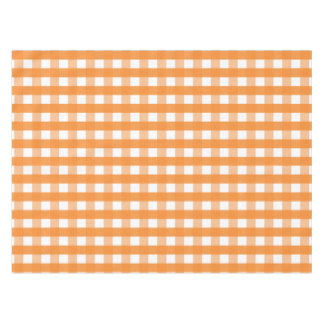 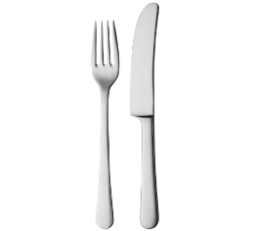 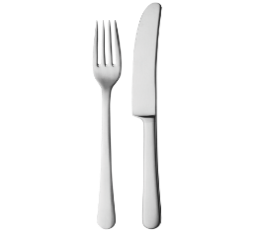 Power of Change
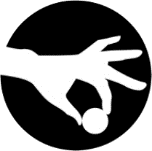 •   50₵ Challenge   •
50₵
Lexington High School
Attleboro High School
Ipswich High School
Dighton-Rehoboth Regional High School
Belchertown High School
Holliston High School
Lincoln-Sudbury Regional High School
Pentucket Regional High School
Assabet Valley Regional Technical High School
South Shore Charter School
Ursuline Academy
Princeton (NJ) High School
More schools pending
SPREAD the word – help others get involved

Made possible with Grants from Youth Service America in partnership with Disney/ABC, Massachusetts Youth Leadership Foundation and 4Imprint’s One by One Program